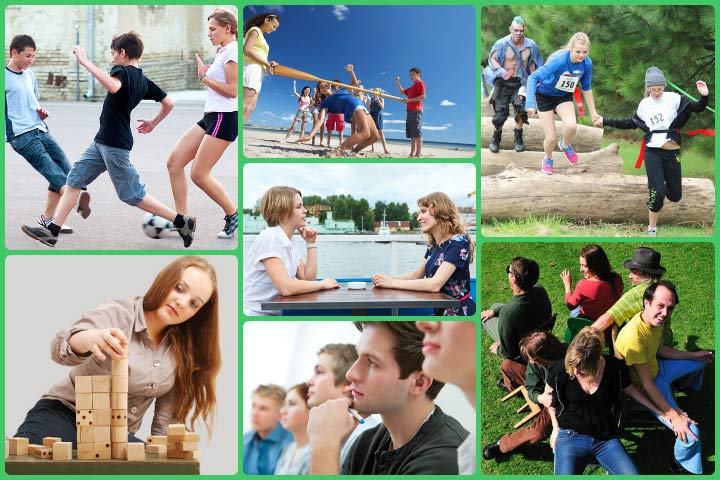 UNIT 2ME AND OTHERS
BOOK PAGE 26

(26. STRANA U KNJIZI)
LOOK AT THE PICTURES AND READ WHAT IT SAYS UNDER. What do they show?(POGLEDAJ SVE SLIČICE I PROČITAJ ŠTO PIŠE ISPOD NJIH. ISPRIČAJ MAMI/TATI/BRATU/SESTRI ŠTO VIDIŠ.
WATCH THE VIDEO!             (POGLEDAJ VIDEO. BAREM 3 PUTA!)
LISTEN AND REPEAT WHAT YOU HEAR.    (SLUŠAJ I PONOVI ŠTO ČUJEŠ)
WRITE IN YOUR NOTEBOOK:            (ZAPIŠI U BILJEŽNICU):
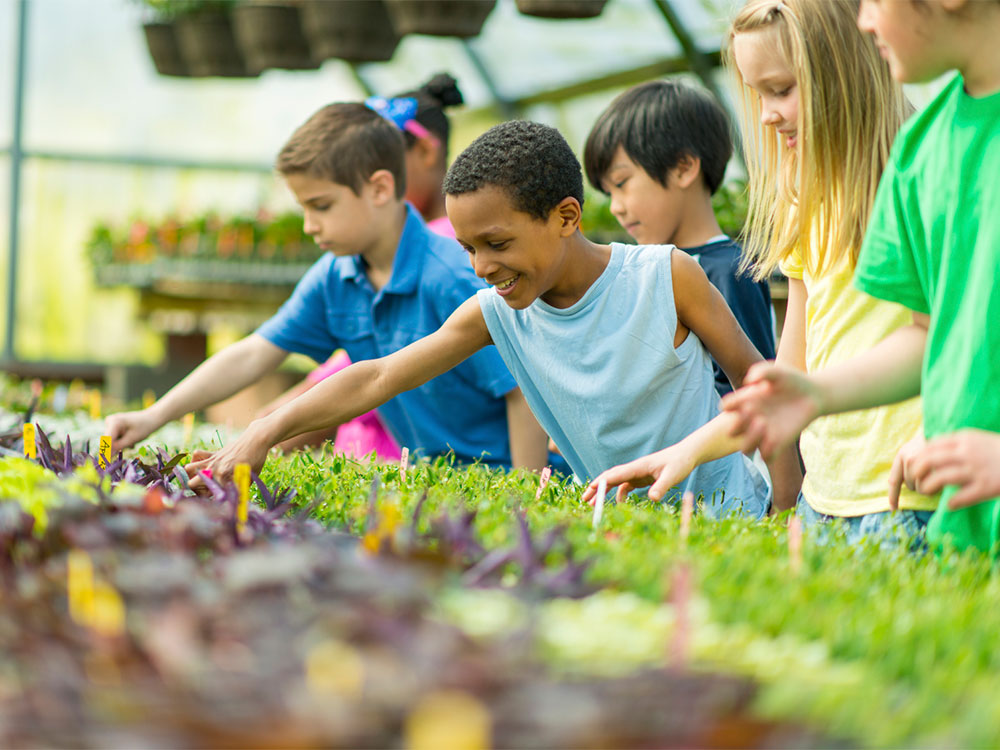 TASKS FOR YOU                      (ZADACI ZA VAS)
U bilježnicu napiši svaku od aktivnosti sa strane 26.-27. u knjizi i istraži što ona znači. NPR: 
        1) DO COMMUNITY WORK = raditi nešto dobro za zajednicu
                         …nastavite sami! Možete se koristiti online rječnikom,   Googleom i slično

Kraj svake od aktivnosti napišite radite li je OFTEN, USUALLY, SOMETIMES, NEVER (što to znači zapisali smo već u bilježnicu sa slajda prije ovog)